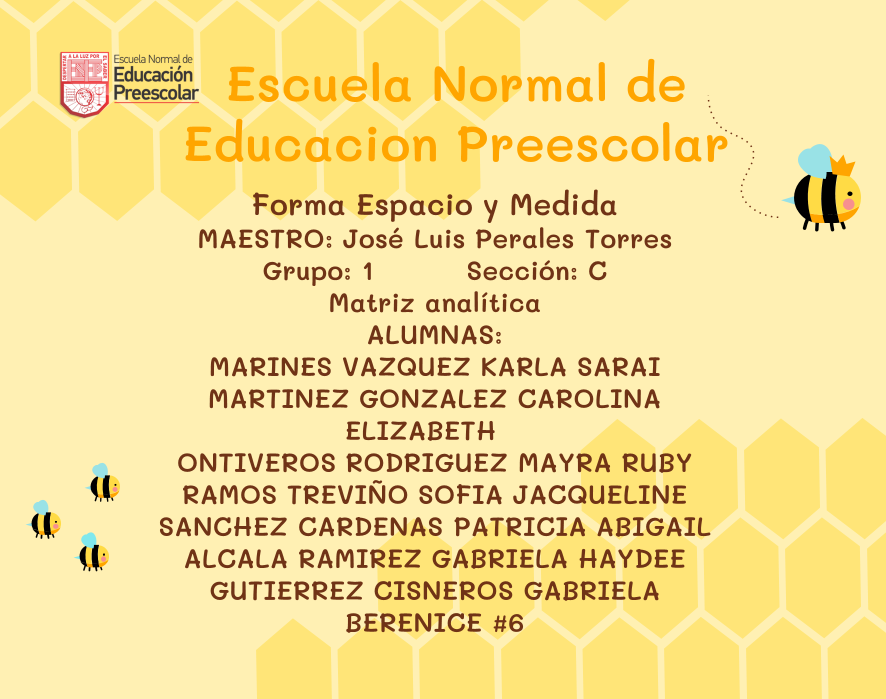 CARACTERISTICAS DE LOS NIÑOS DE 2DO GRADO
El desarrollo motor grueso en niños de 3 a 6 años debe incluir:
Aumentar su habilidad para correr, saltar, hacer los primeros lanzamientos y patear
Atrapar una pelota que rebota
Los hitos del desarrollo motor fino alrededor de los 3 años deben incluir:
Dibujar un círculo
Dibujar una persona con 3 partes
• Comenzar a utilizar tijeras de punta chata para niños
• Vestirse solo (con supervisión)
Los hitos del desarrollo motor fino alrededor de los 4 años deben incluir:
Dibujar un cuadrado
Usar tijeras y eventualmente cortar en línea recta
• Ponerse la ropa correctamente
• Manejar bien la cuchara y el tenedor al comer.
CONCEPTOS
La ubicación espacial permite al niño la idea de percepción del mundo en su totalidad es decir le permite el conocimiento e interacción con las partes que integran su cuerpo así como la relación con el espacio, objetos y personas que los rodean, a partir de la referencia de su propio cuerpo.
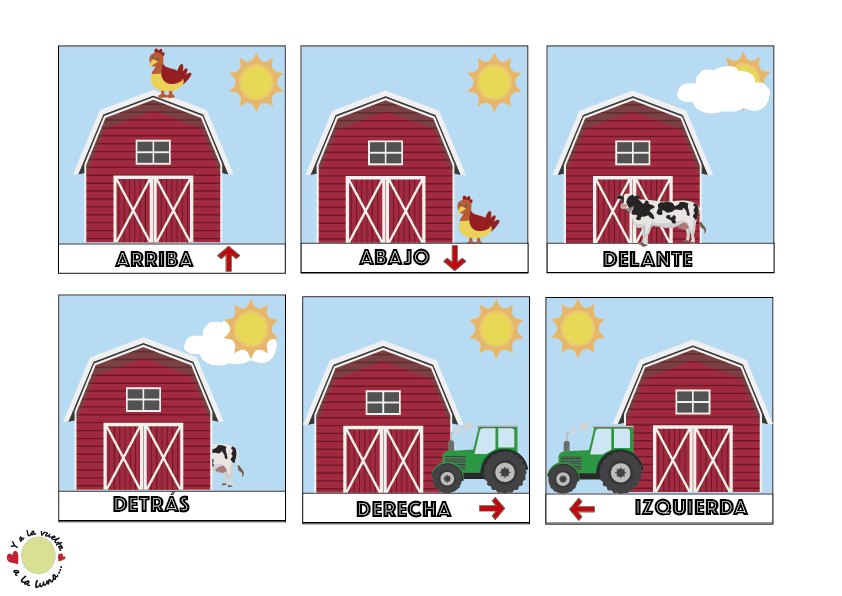 La interpretación se entiende como la explicación o la declaración del sentido de algo, pero principalmente el de un texto. También se puede definir como la explicación de las acciones, dichos o sucesos, que pueden ser comprendidos de más de una forma. Esta acción es la consecuencia del acto de interpretar. Cuando una persona interpreta un suceso, contenido o material publicado, puede entenderlo de más de una forma, pero siempre dentro del marco del concepto que está analizando.
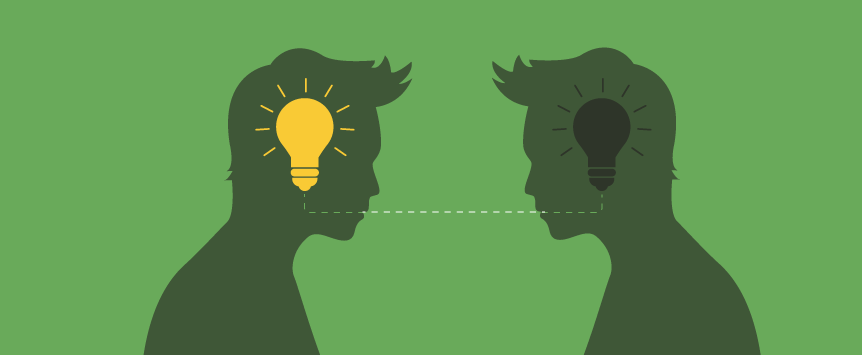 RÚBRICA PARA EVALUAR LA EXPOSICIÓN DEL TEMA EN EQUIPO
Nombre de quien calificó: GUTIERREZ FONSECA TANIA MELISA.
AUTOEVALUACION.
Calificación: 10Al momento de hacer la matriz fui una de las integrantes que mas se le vio el compromiso al trabajo y realizó su parte, dando ideas, al igual que dando criticas constructivas a mis compañeras para realizar la matriz de manera adecuadaAl momento de exponer fui de las pocas compañeras que no leyó, dando ejemplos de actividades o de como dar a entender lo que decía, ayudé a mis compañeras cuando veía que no estaban explicando, así como completando la exposición con el formato requerido.